Multi-dimensional Robust Synthetic Control(mRSC)
Dennis Shen
Massachusetts Institute of Technology
Vishal Misra


Columbia University
Muhammad J Amjad
Devavrat Shah

Massachusetts Institute of Technology
A Few Simple Questions
Question 1:
	Is Drug A more effective than Drug B?
Question 2: 
	Which “ad creative” attracts more clicks?
Question 3: 
	Which recommendation engine drives up sales more?
A Simple (but Profound) Answer
Randomized Control [Pierce-Jastrow, Neyman, Fisher] [Hill]
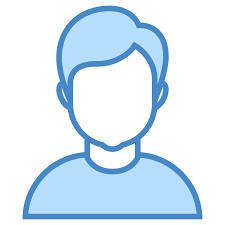 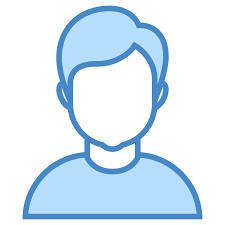 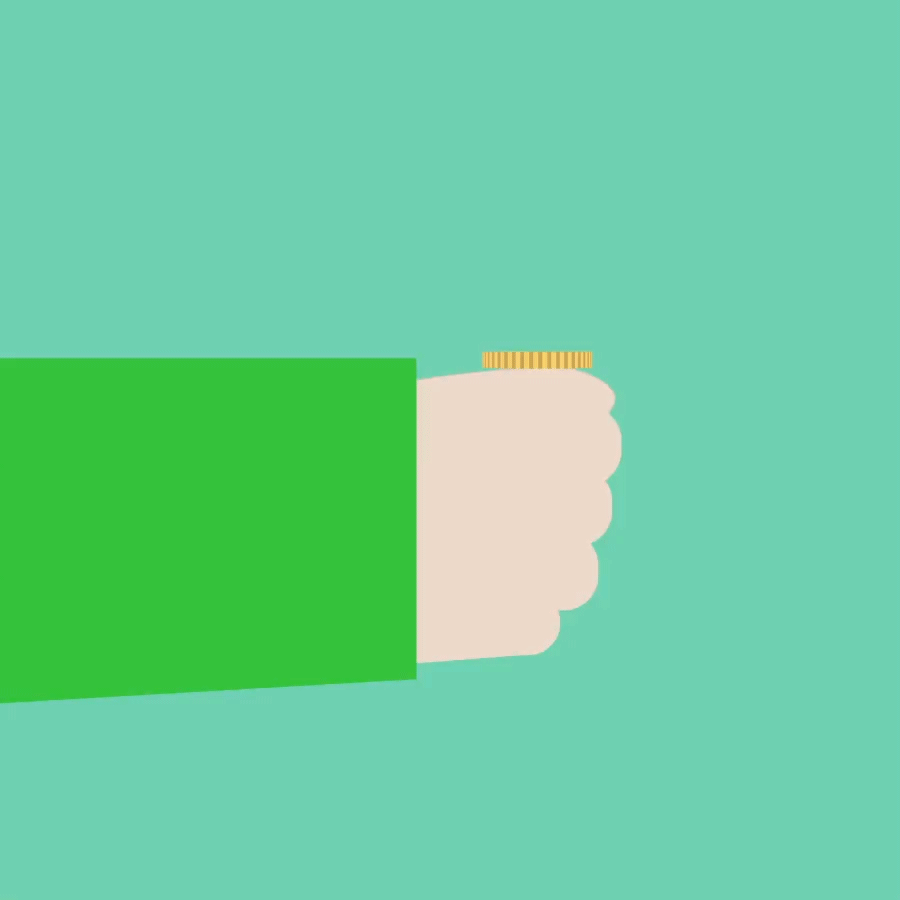 Given access to large pool of patients / customers / …
     each receives one possible “treatment” at random
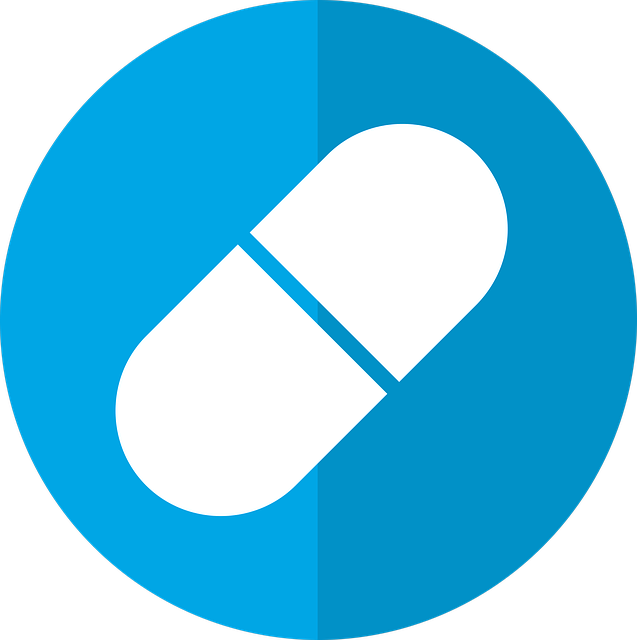 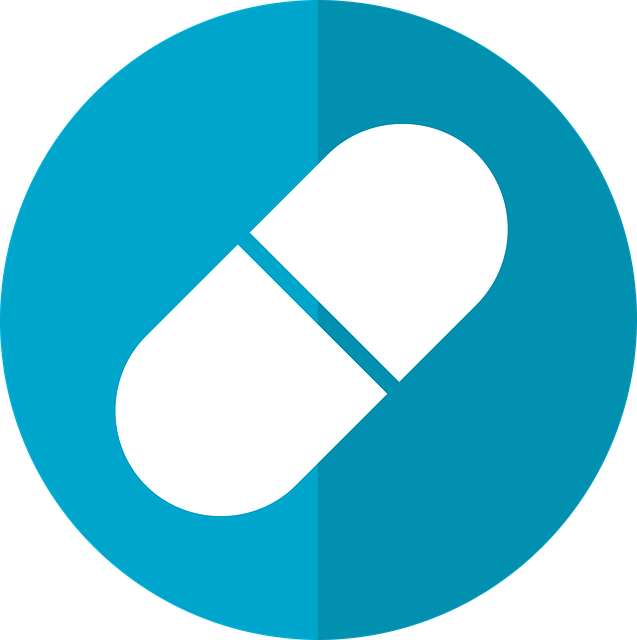 Measure performances using treatment groups
Need large number for statistical significance!
A Few More “Simple” Questions
Question 1:
	Is gun control effective in reducing crime rate in Massachusetts?
Question 2: 
	Does adding neon lights to a NYC store attract more customers?
Question 3: 
	What would be the outcome of a cricket game if it did not rain?
Not so Straightforward…
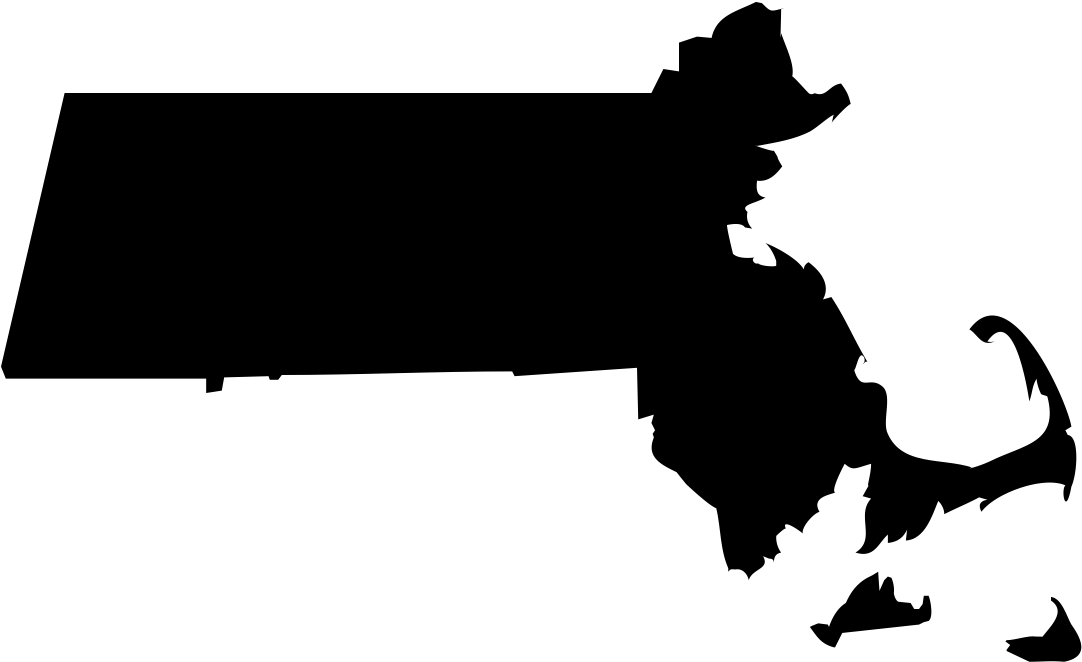 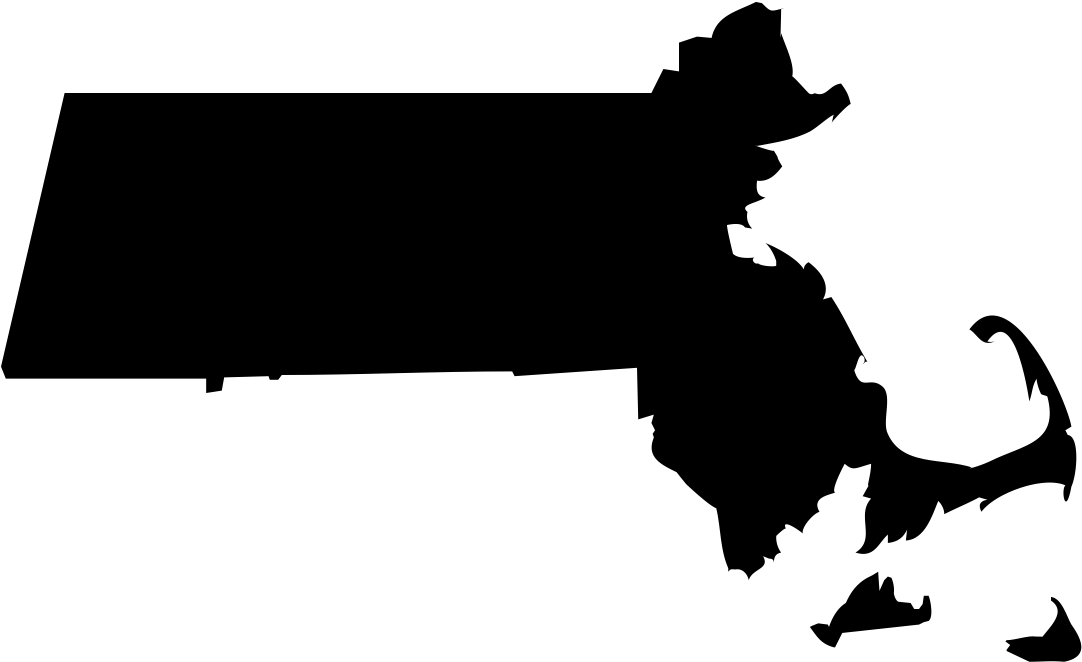 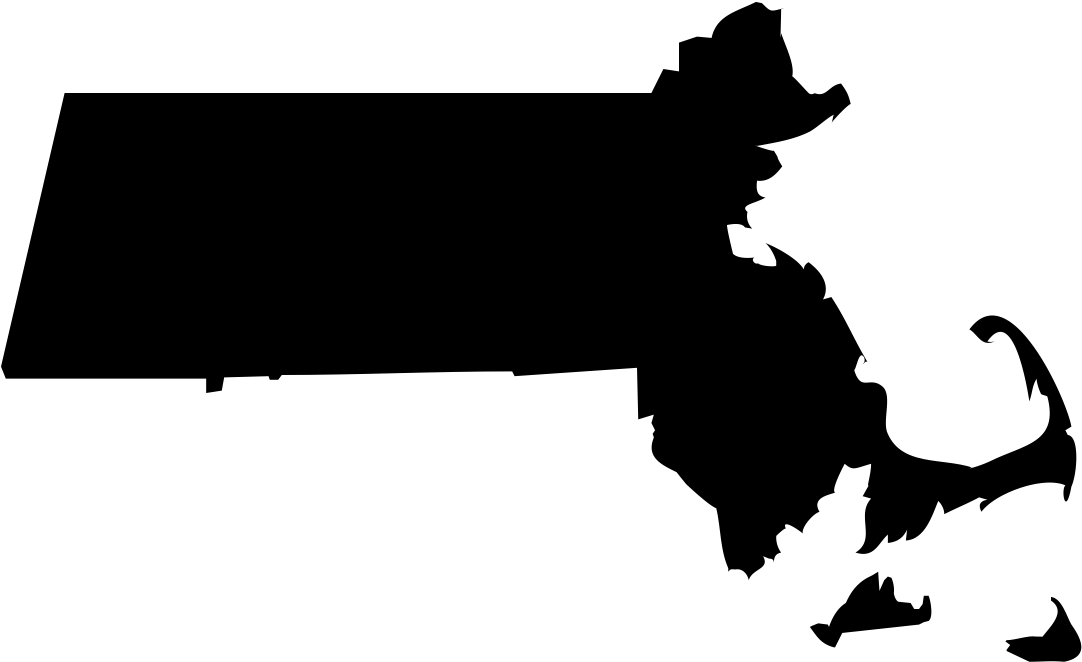 No, Randomized Control not feasible
Randomized Control Trial?
Cannot have multiple copies of
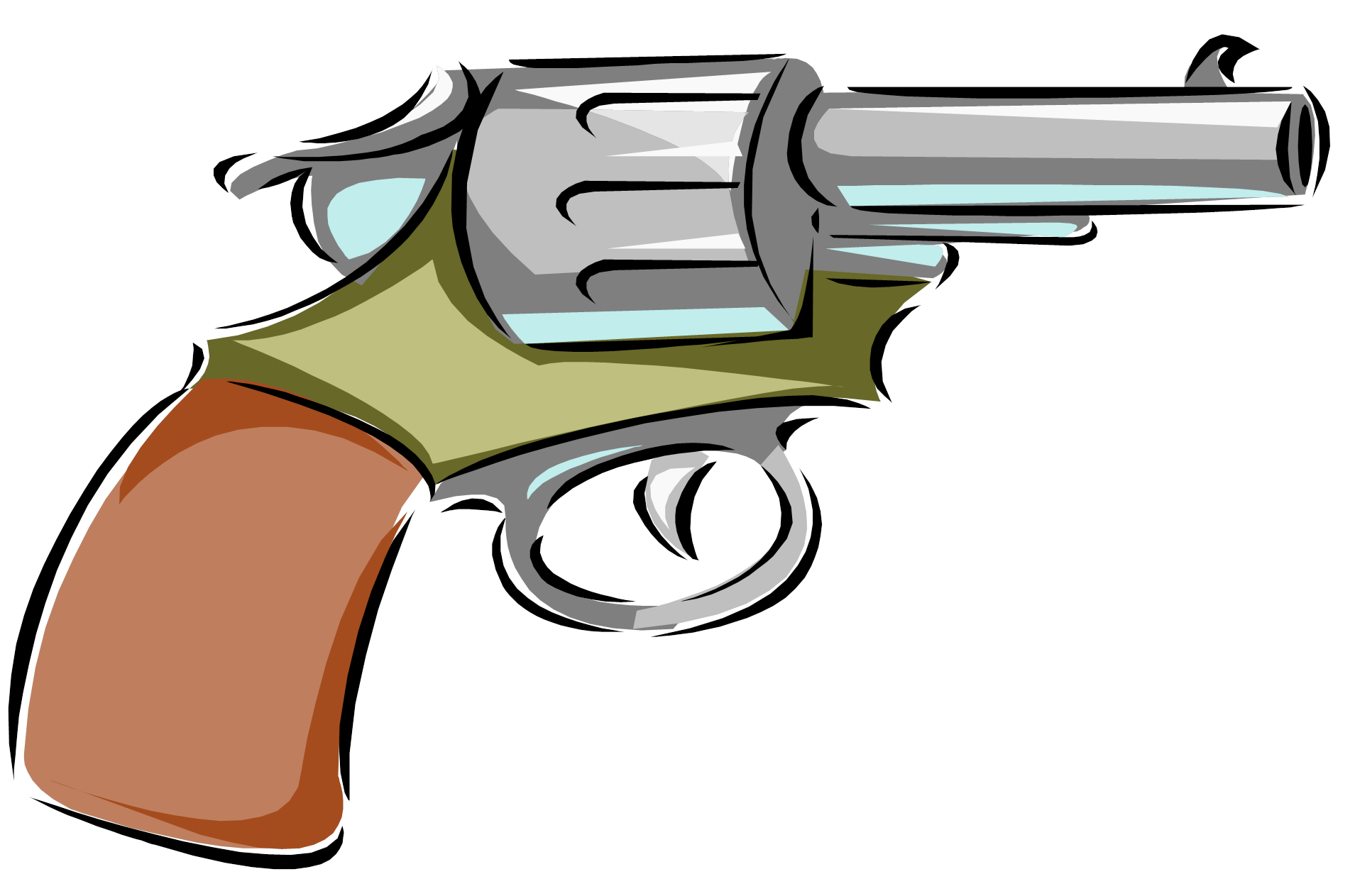 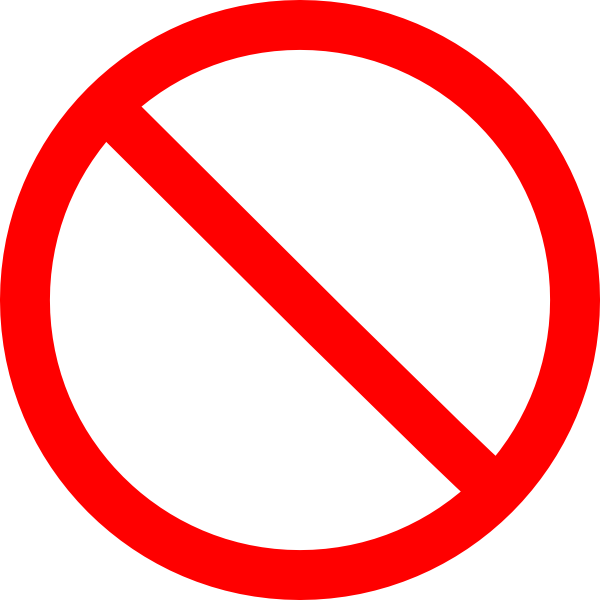 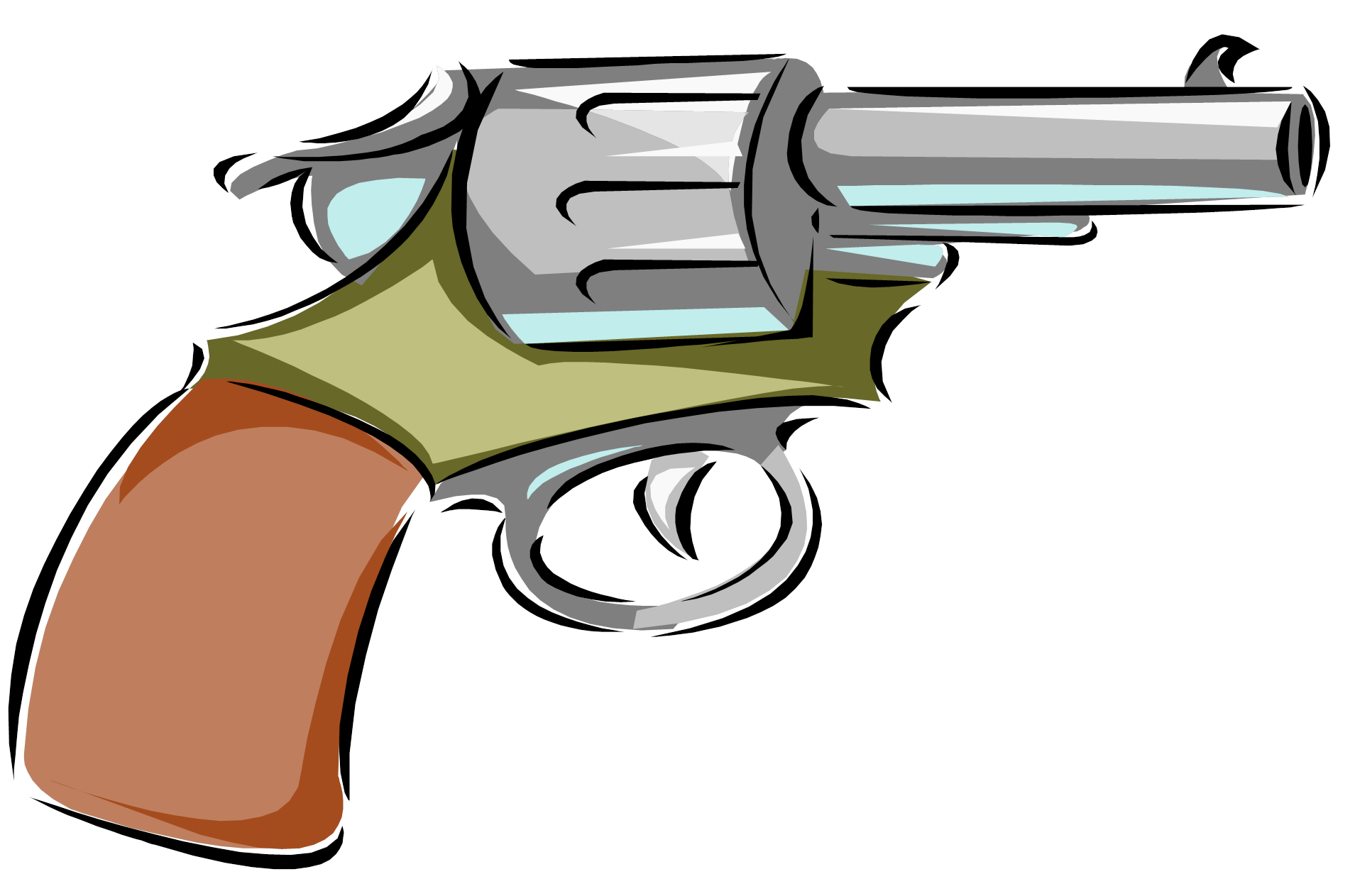 Massachusetts 	with and without 	gun control 
	Same NYC store 	with and without 	neon lights
	Same cricket game 	with and without 	rain
Can’t compare over time because conditions change
Another Simple (but Profound) Answer
Synthetic Control [Abadie et al 2003]
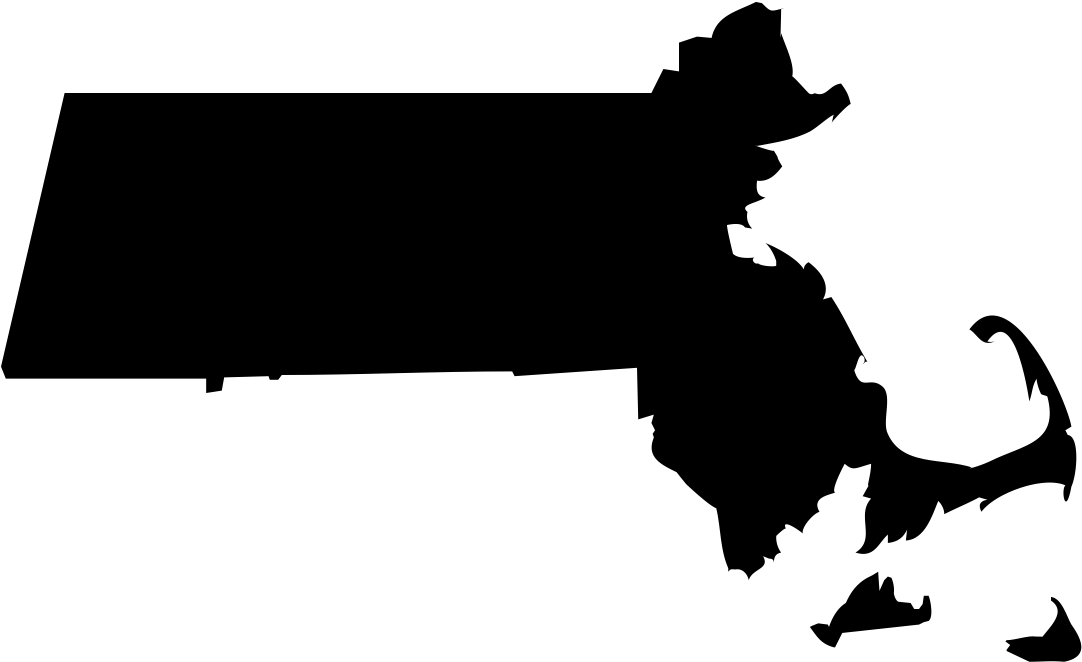 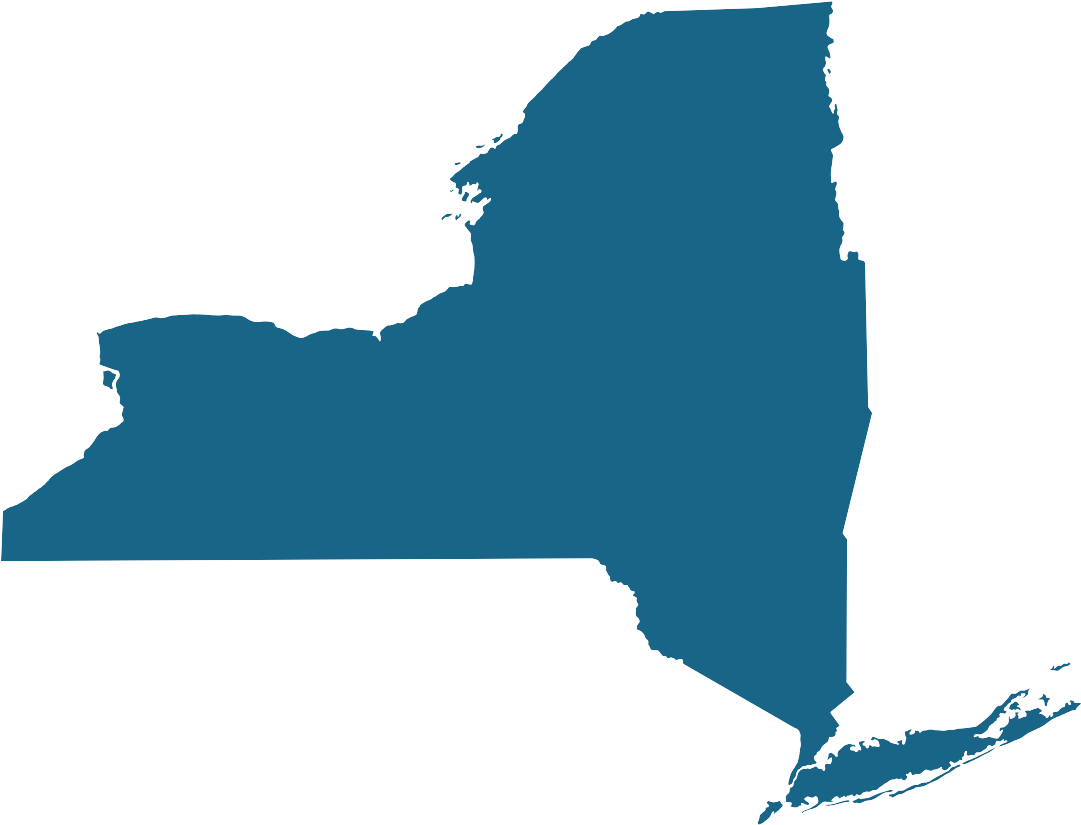 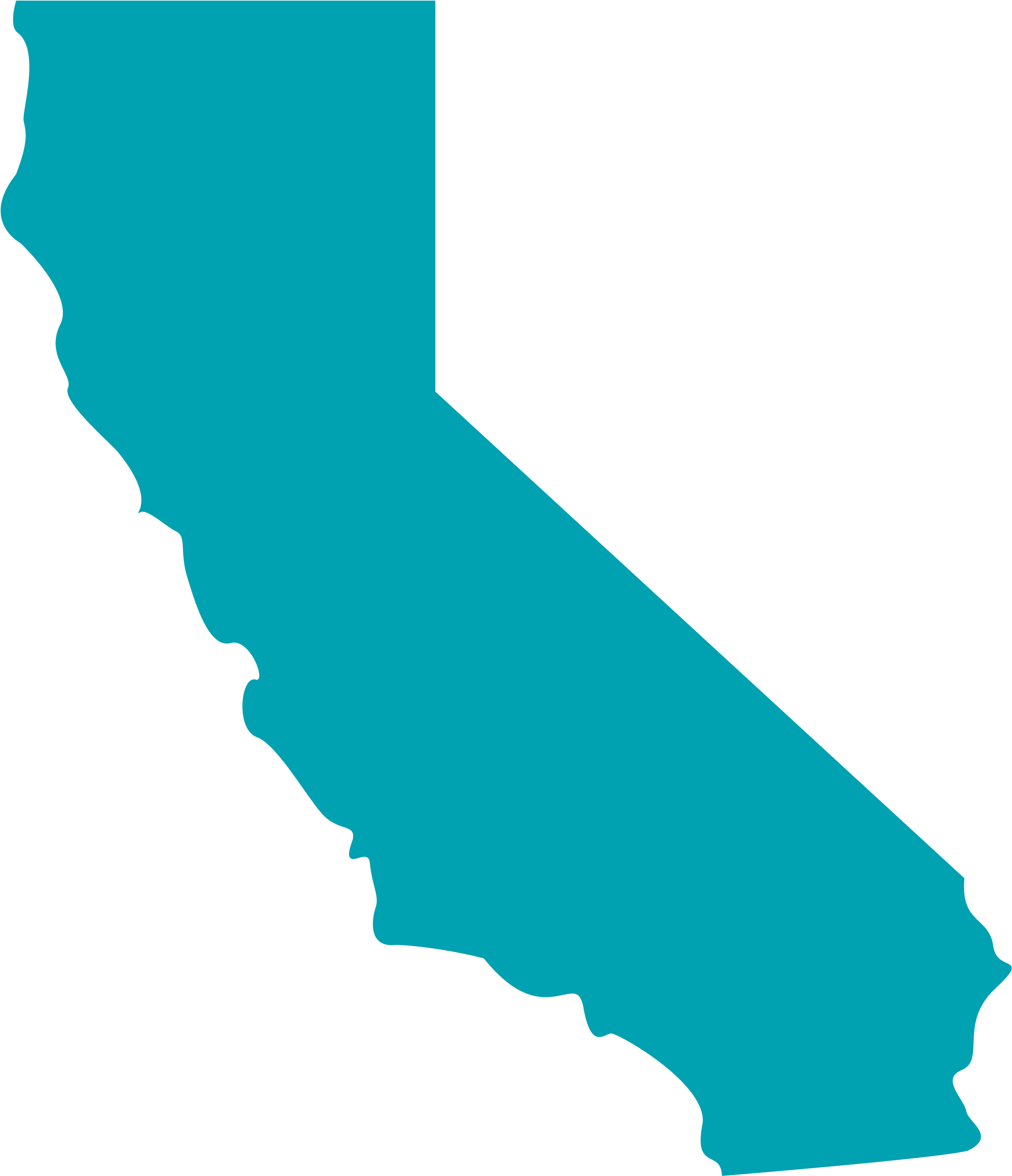 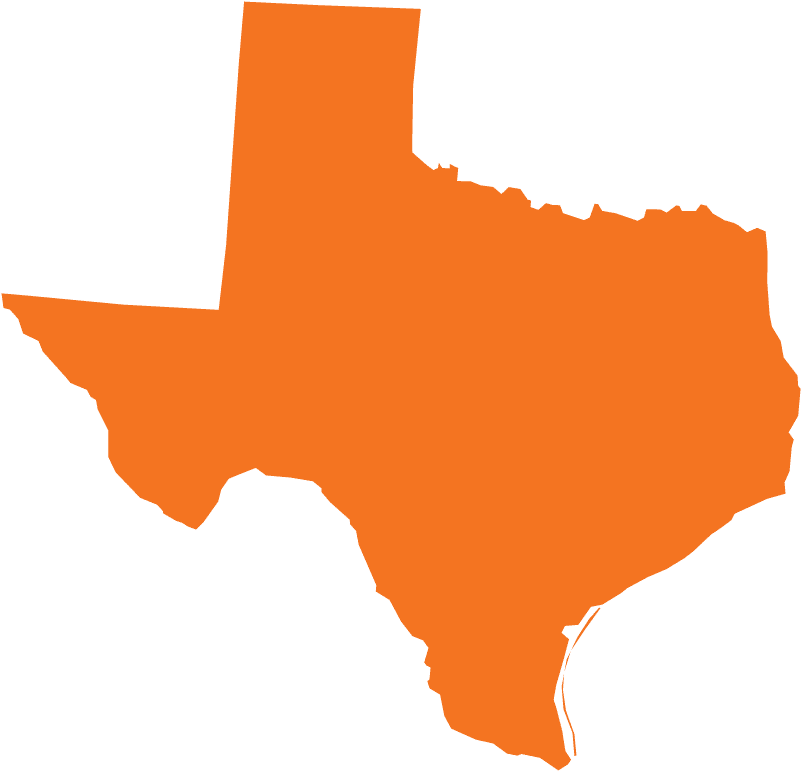 +    0.5
+    0.1
=
0.4
Key assumption:  intervention applied to treatment unit, NOT donor units
Analyze:  compare observed with synthetic
Example: CA Prop 99 [Abadie et al 2010]
Did Prop 99 impact cigarette sales?
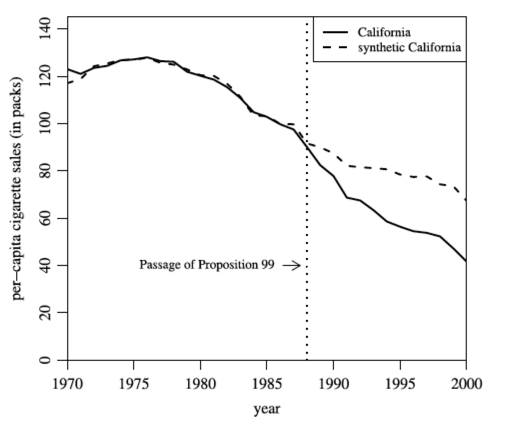 Example: Basque Country [Abadie et al 2010]
Did Terrorism affect economy in Basque Country?
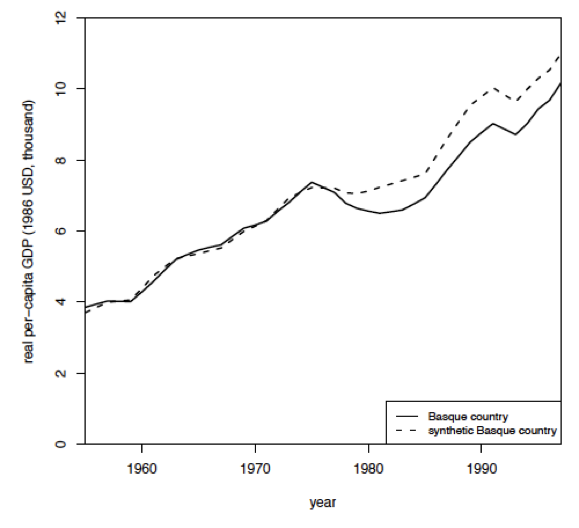 It’s Fragile Though…
SC: convex combination
convex combination
linear combination
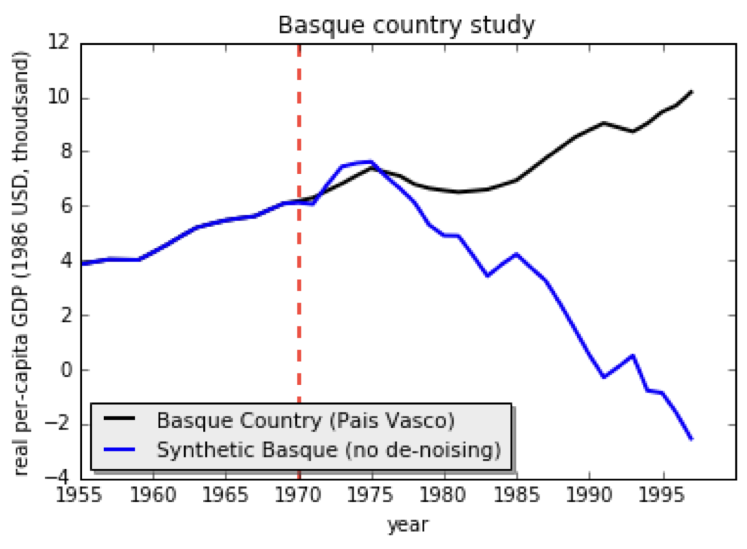 Overfitting
How to Overcome Overfitting
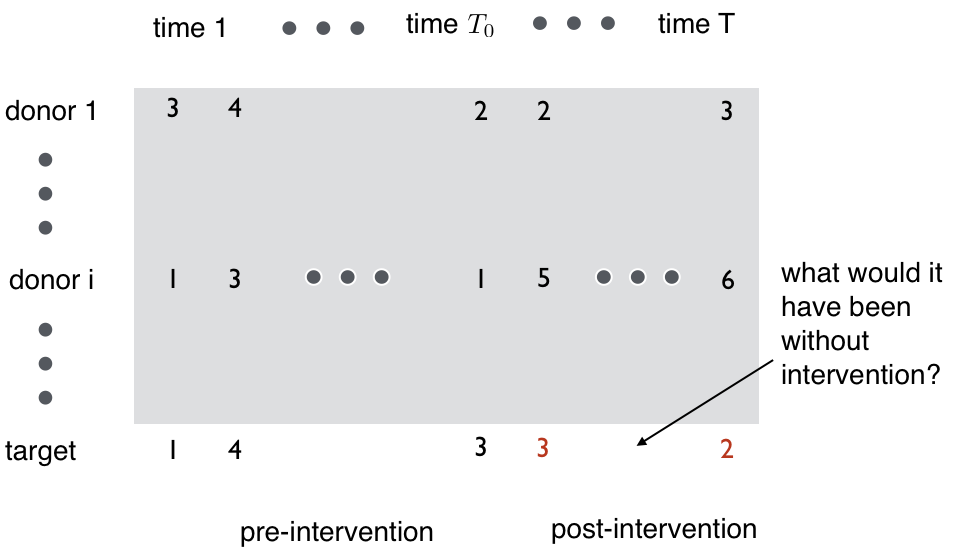 ?
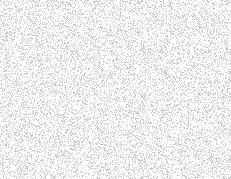 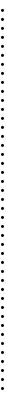 ?
?
?
?
?
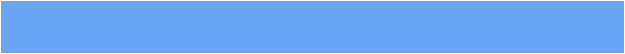 ?
?
Matrix Estimation!
Robust Synthetic Control (RSC) [Amjad-Shah-Shen 2017]
Step 1: De-noising
	Matrix estimation on grey
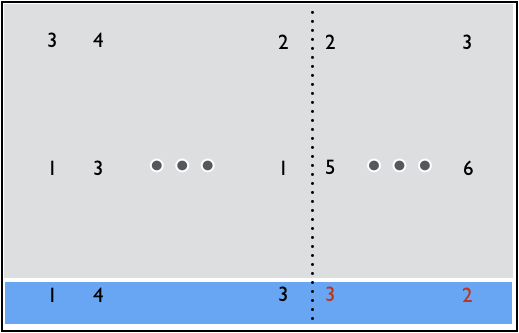 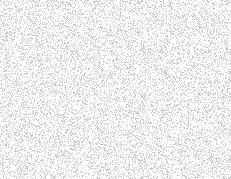 2
?
4
3
Step 2: Regression
	Target: blue
	Features: de-noised grey 
	Training data: pre-intervention
6
2
?
2
?
3
1
4
3
?
?
2
Step 3: Prediction
	Estimate red using de-noised 
	post-intervention grey
Pre-intervention
Post-intervention
Impact of De-noising
No de-noising
With de-noising
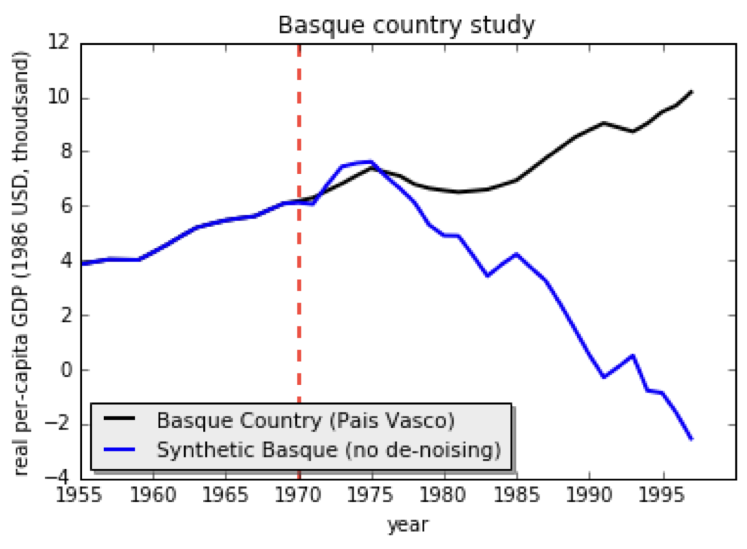 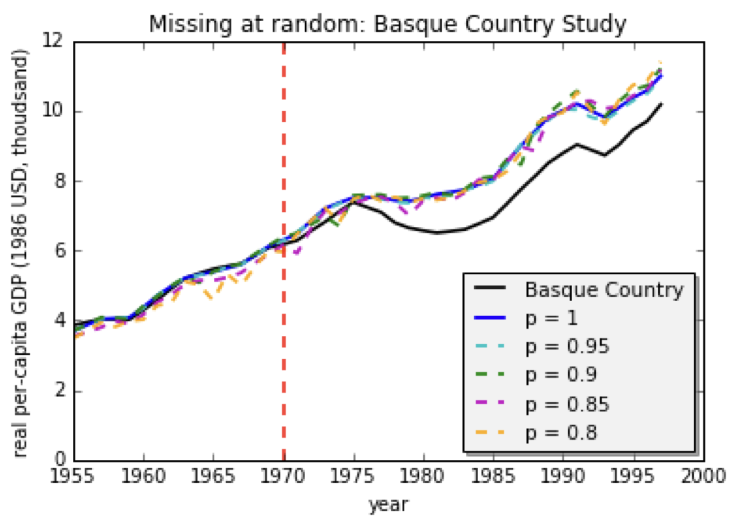 RSC for “Forecasting”
If no intervention, then predicting factual!
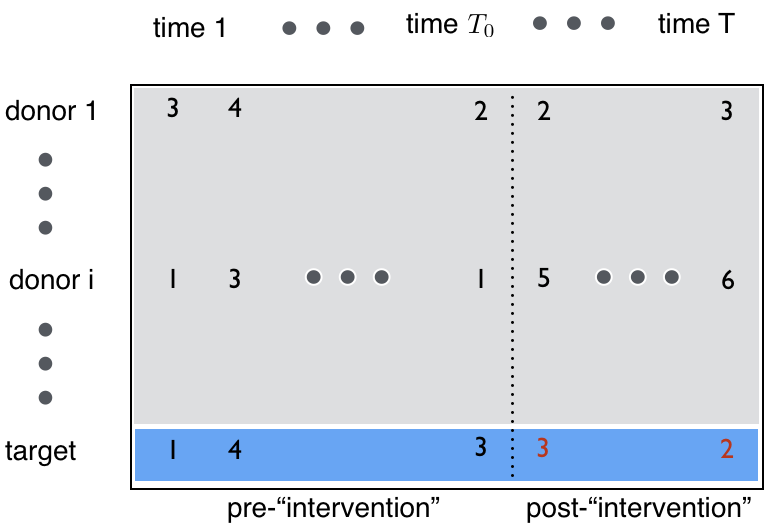 RSC for “Forecasting” / Placebo Study
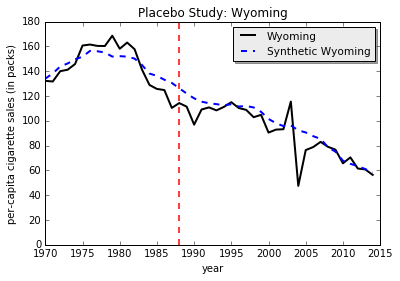 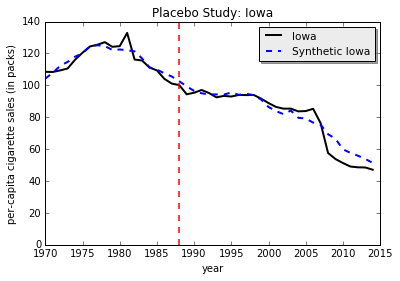 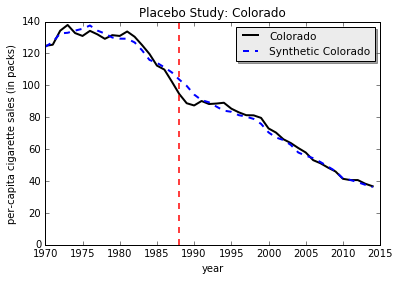 Estimating mean effect  →  Smooth counterfactual
Example: Walmart
Predicting weekly sales at Walmart [Kaggle]
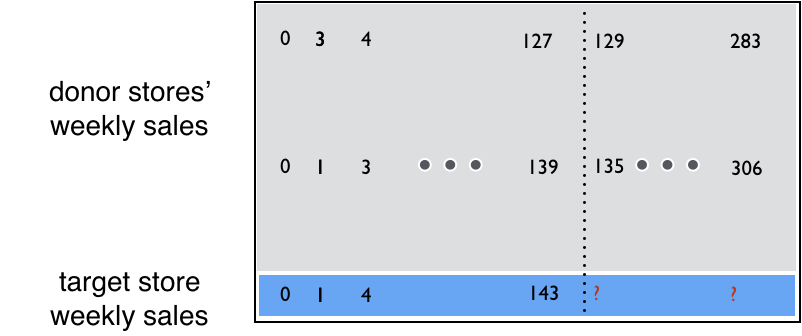 Example: Walmart
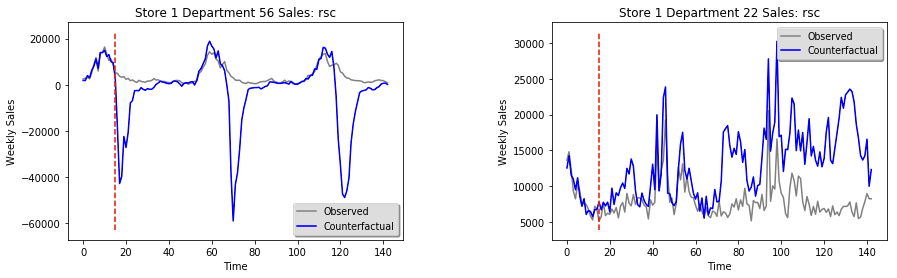 Negative values…
If pre-intervention is limited, then performance suffers…
Challenges of Limited Data
Unable to extrapolate well
Algorithmic remedy:
Regularization – can only help so much…
Data remedy:
Use auxiliary information
e.g., median household income for crime-rate control
e.g., sales of other products
Multi-dimensional Robust Synthetic Control [Amjad-Misra-Shah-Shen 19]
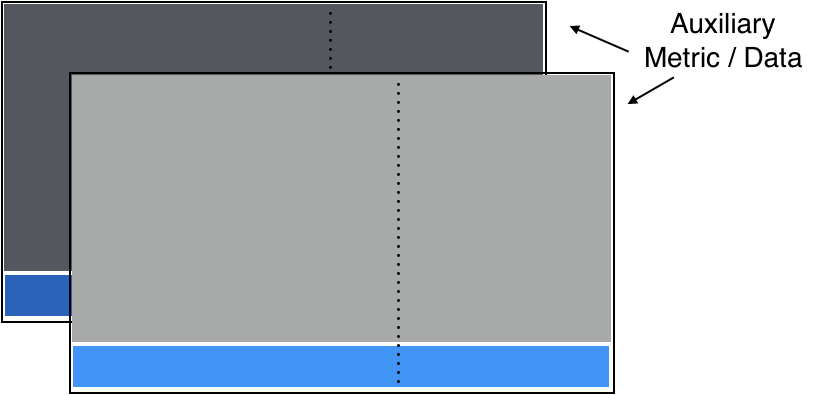 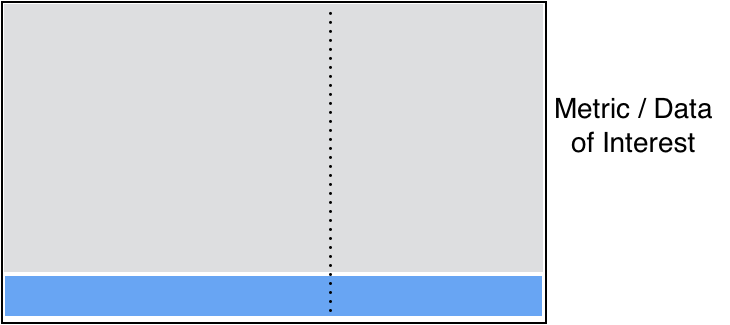 Fix: use auxiliary metrics to identify donors for primary metric
Multi-dimensional Robust Synthetic Control [Amjad-Misra-Shah-Shen 19]
Step 0: Concatenate along donor dimension
Steps 1-2 (de-noise + regression): same as RSC
Step 3 (prediction): use donor data for primary metric
Example: Walmart
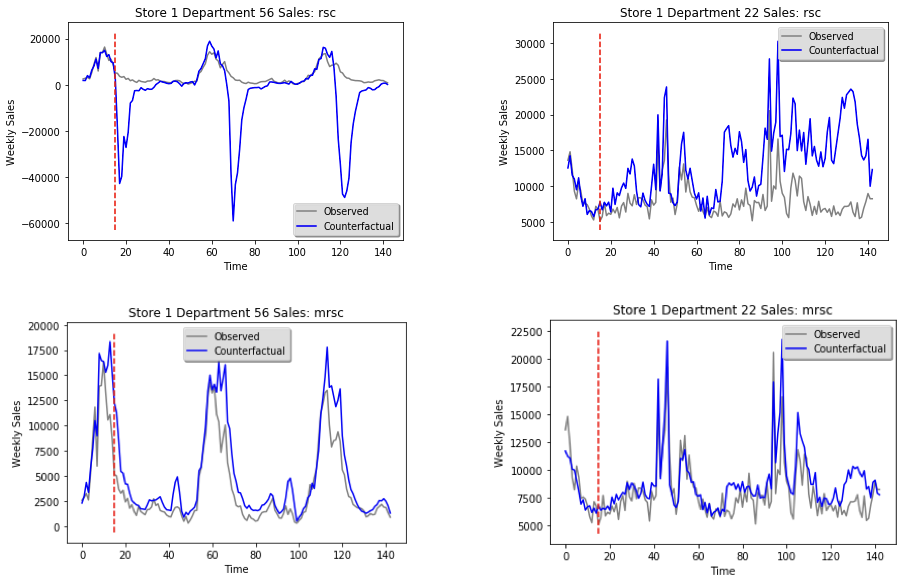 RSC
mRSC
Use sales information from other products
mRSC: Diagnostic Test
When can we use auxiliary metrics?
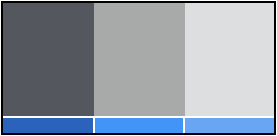 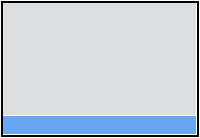 ):
rank of
If (rank of
Don’t use!
Else: 
	Use!
Example: Cricket (the sport…)
Team A
Team B
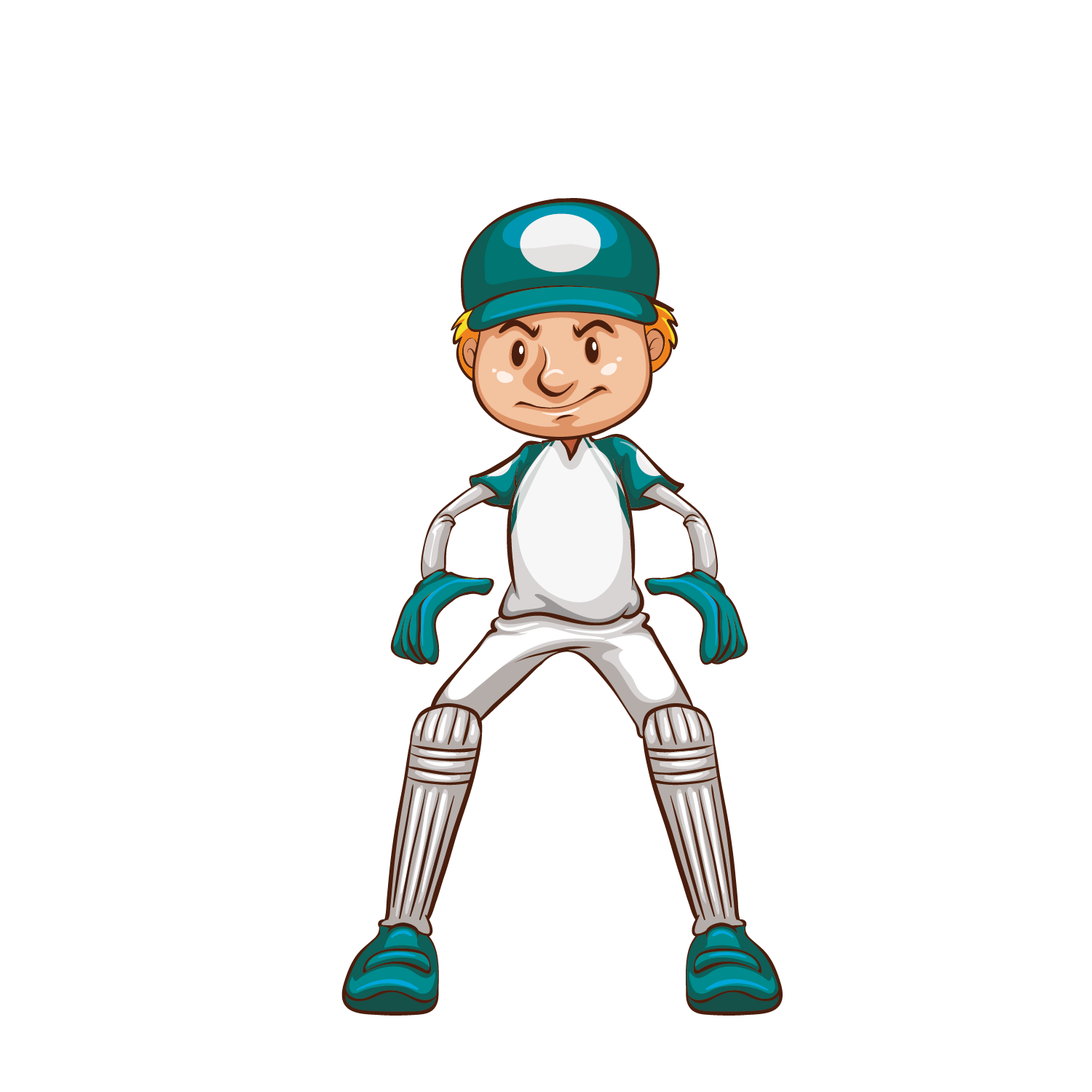 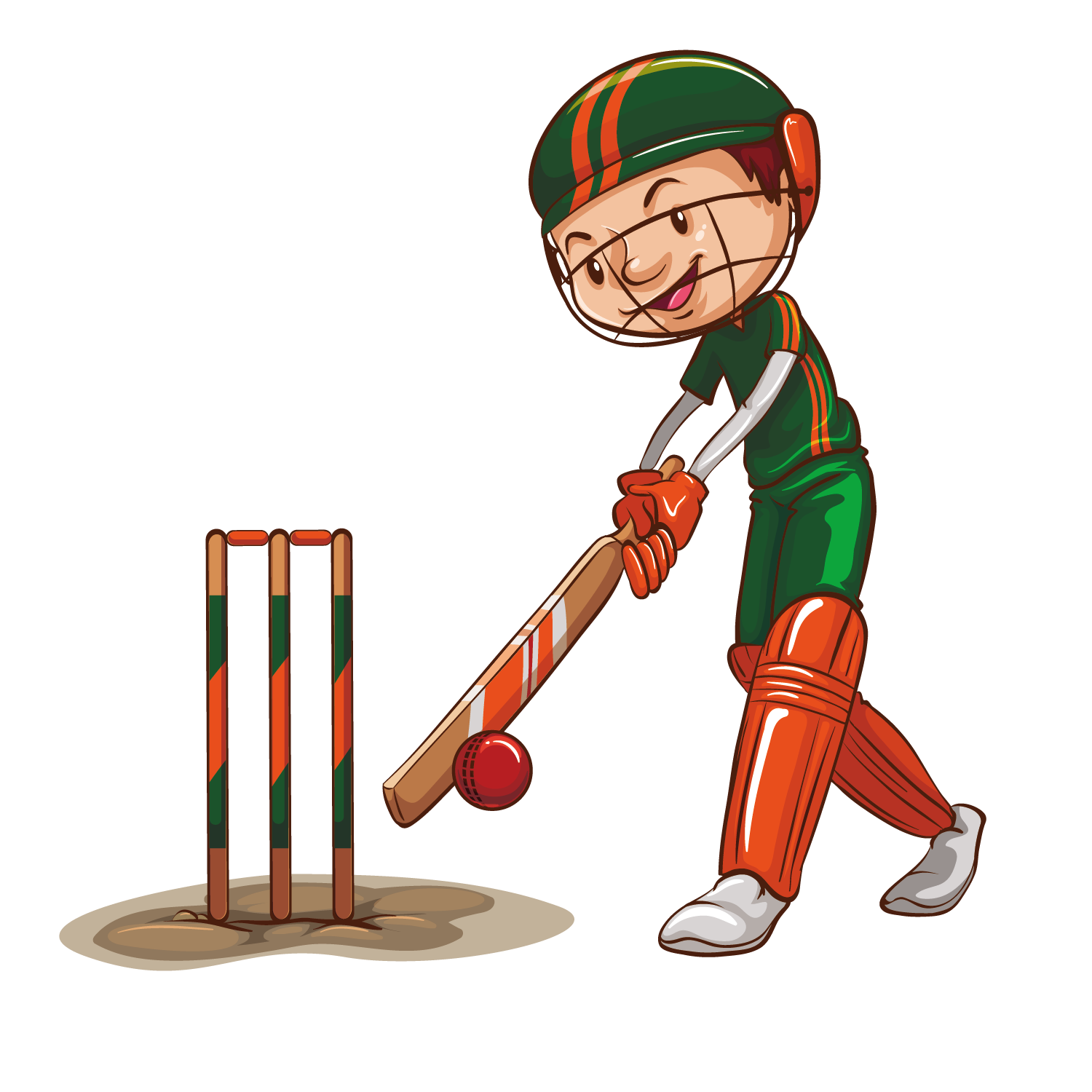 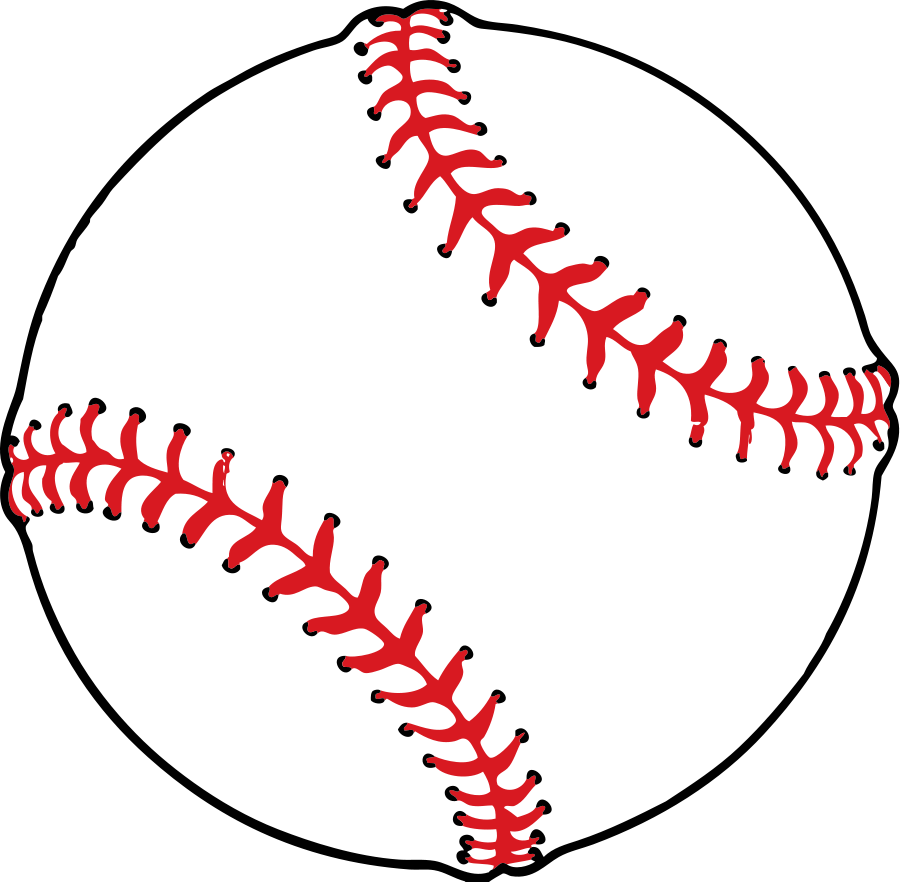 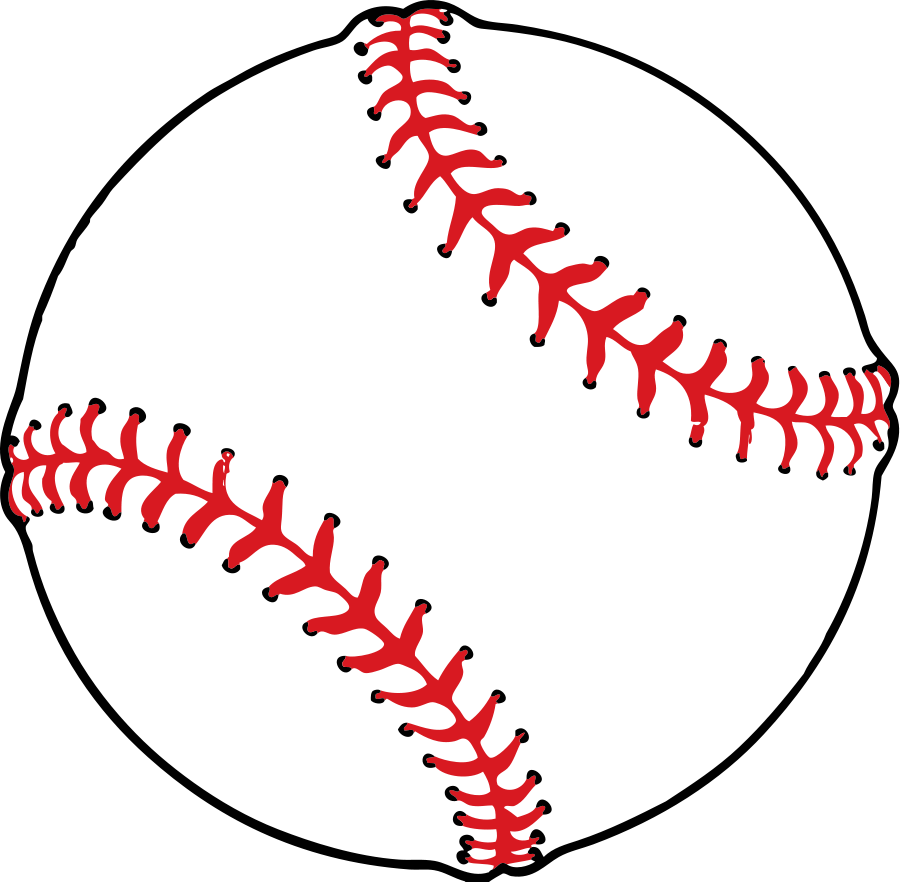 Forecasting wins:  runs scored  =  primary metric
Cricket: Diagnostic Test
Can we use “wickets lost” metric?
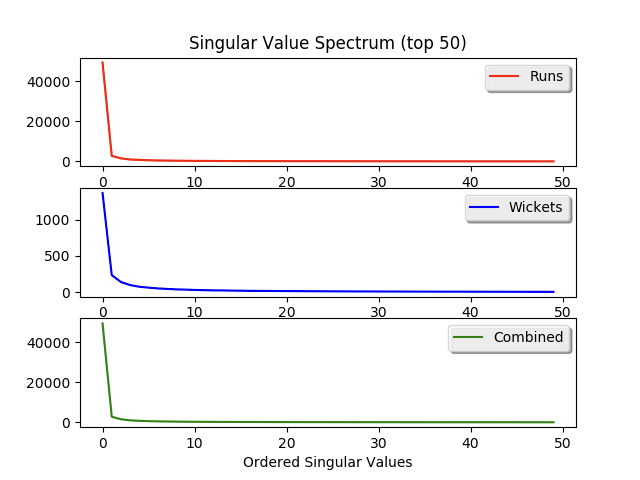 Yes
rank preserved!
Cricket: Problem Formulation
balls
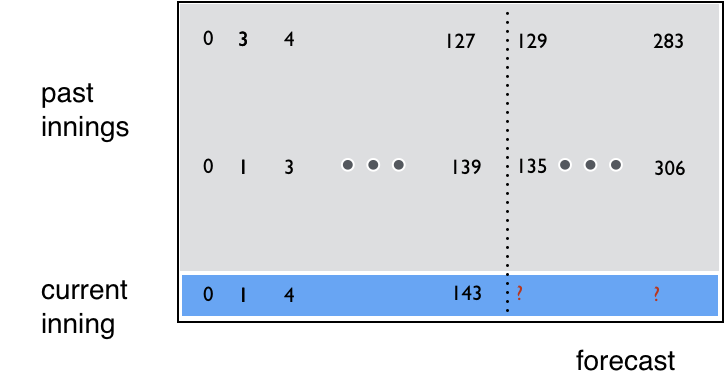 CricketML
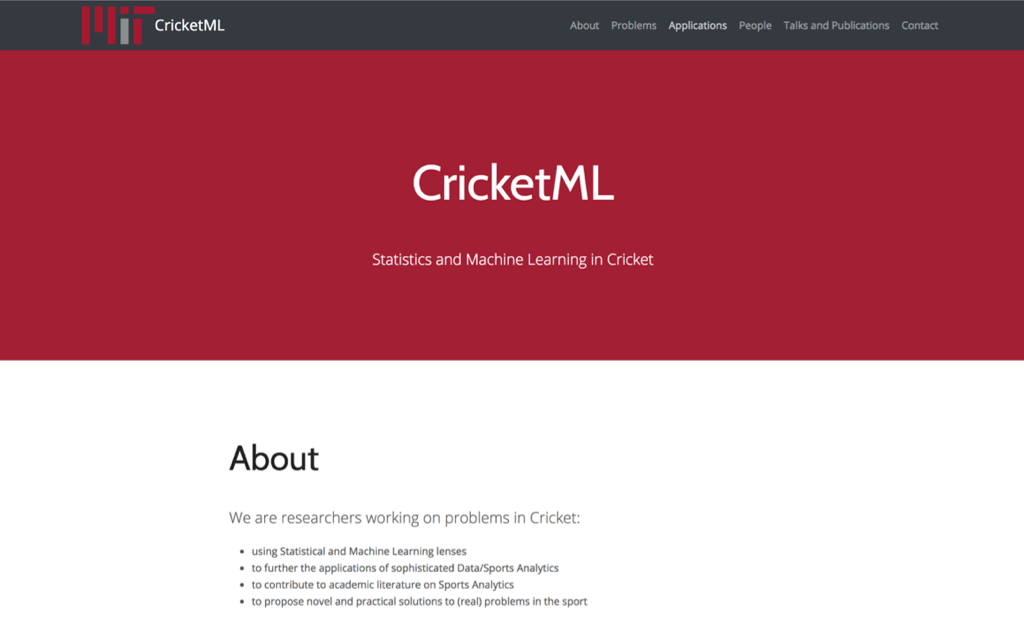 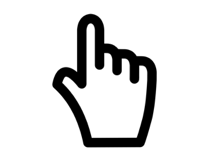 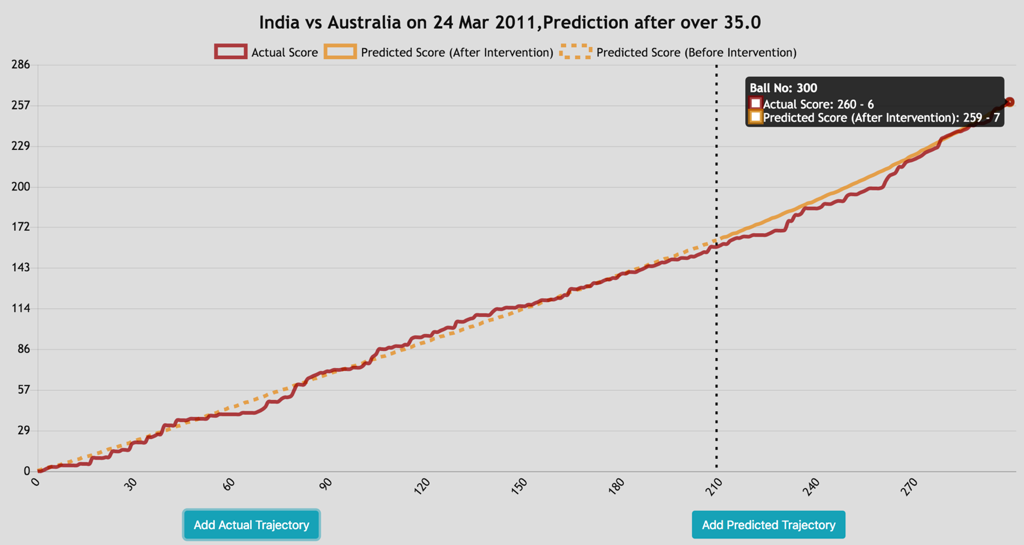 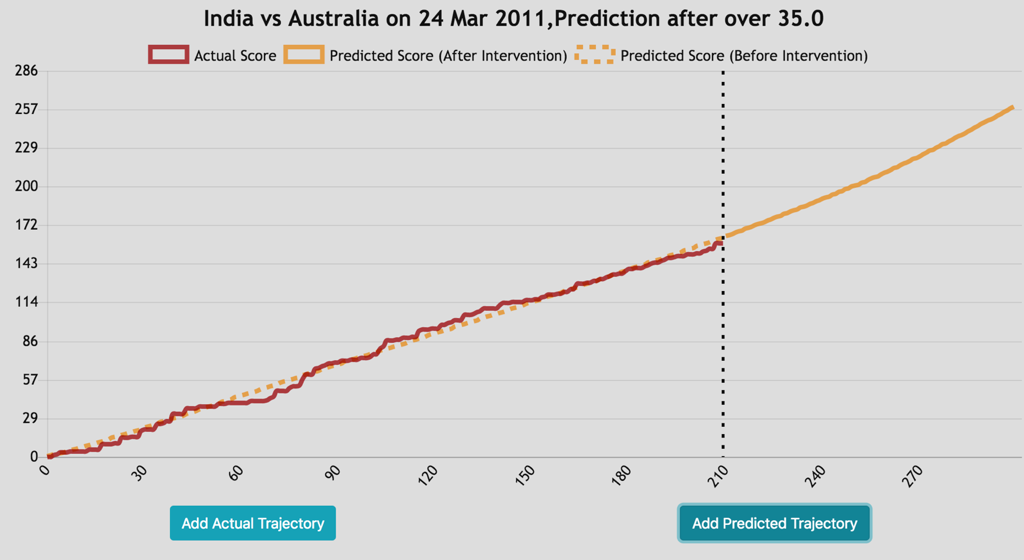 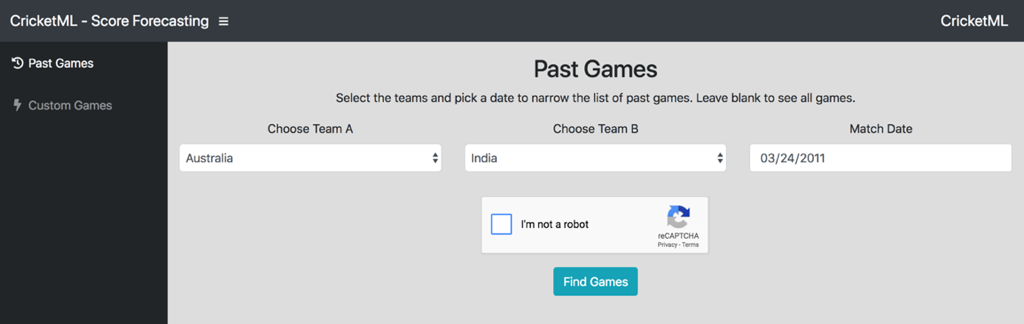 Importance of Multi-metrics
State: (runs scored, wickets lost)
Sri Lanka vs. Australia, 2013
	State: 	(192, 8) at 30th over
	RSC: 	(254, )
	mRSC: 	(225, 10)
	Actual: (233, 10)
England vs. New Zealand, 2015
	State: 	(291, 7) at 43rd over
	RSC: 	(359, )
	mRSC: 	(315, 10)
	Actual: (302, 10)
Wickets lost is important!
A Remark
Stein’s Paradox [+ Effron and Morris 1970s]:
	Using performance of other players can improve predictions!
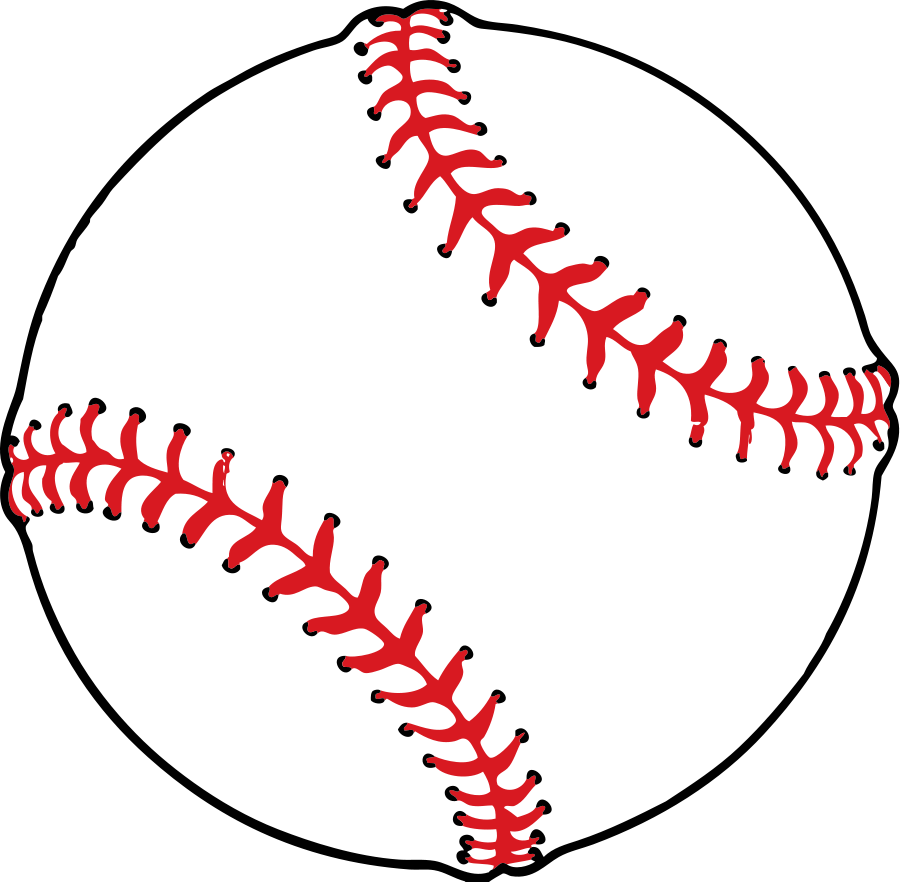 Cricket: 
	Using performance of other teams can improve predictions!
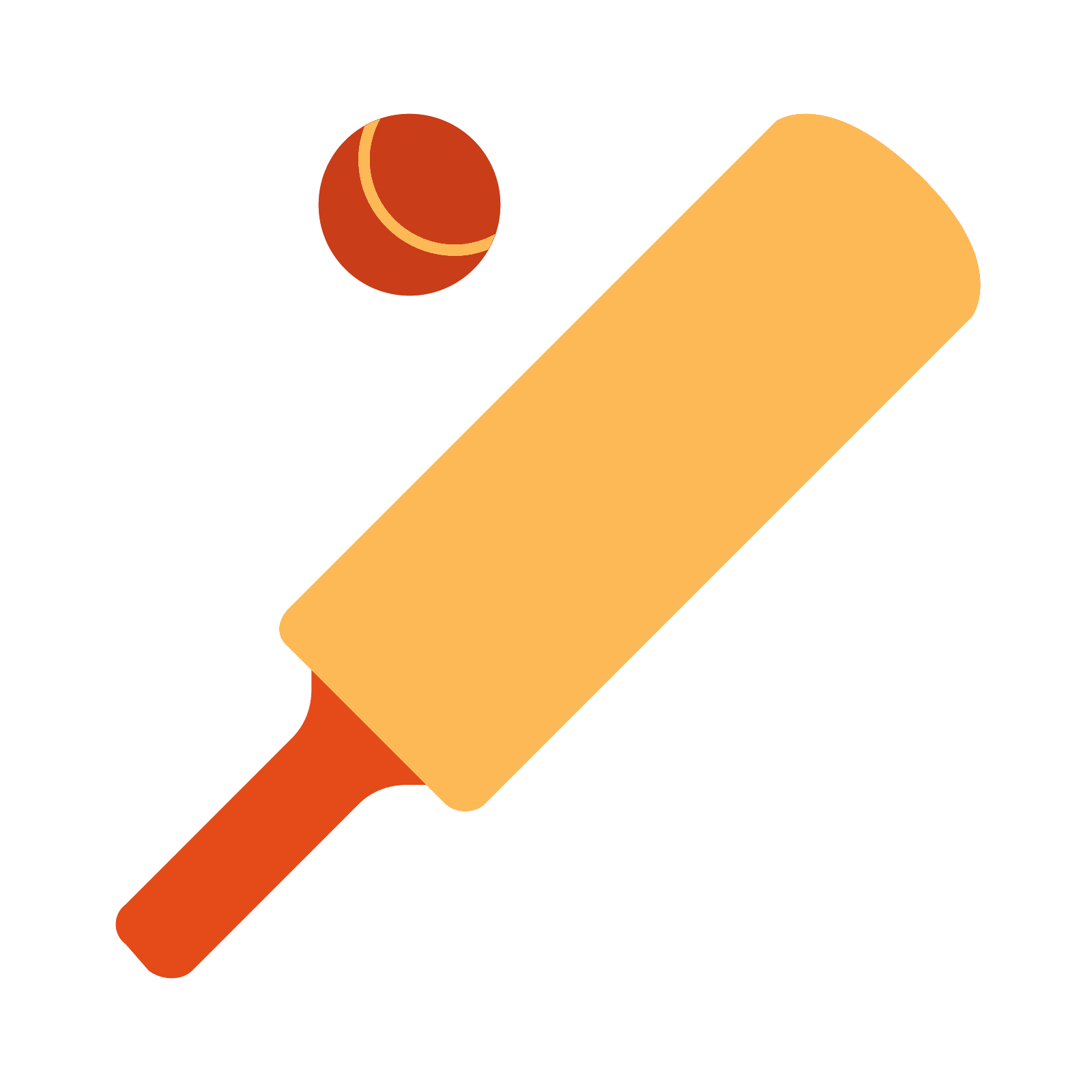 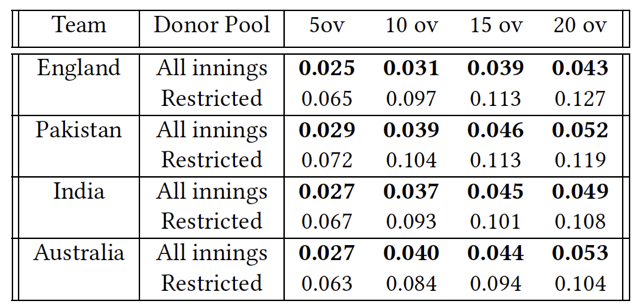 MAPE values
Results
Theorem (informal): 
If additional metrics are valid, then
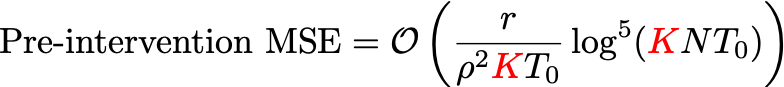 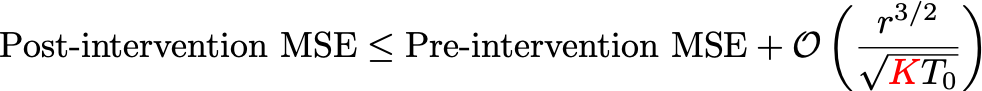 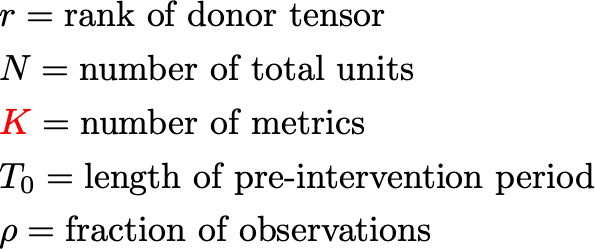 Takeaway: training data K times larger!
Summary of mRSC
Solves counterfactual inference problems where RCT fails

Improves estimation when pre-intervention data is limited

Predicts evolution of sequentially repeated and multi-metric settings 
e.g., cricket
Thank you!